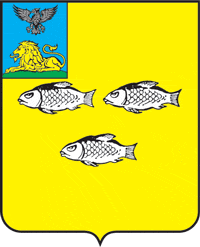 Управление физической культуры, спорта и молодежной политики администрации Новооскольского городского округа
Организация работы молодежного экологического движения «Речной дозор» на территории Новооскольского городского округа
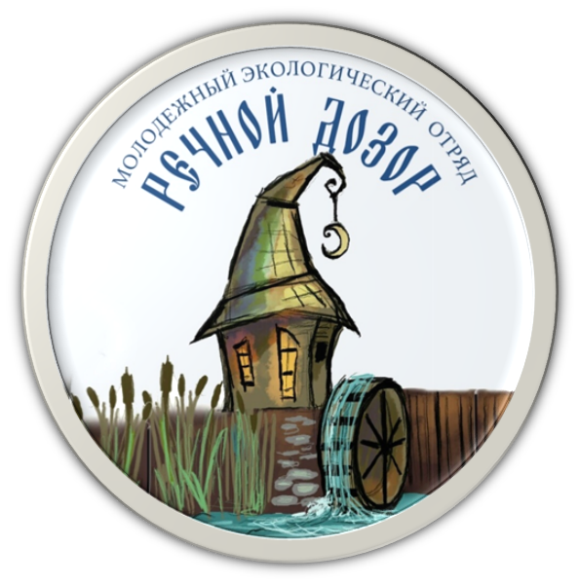 Главный специалист отдела по делам молодежи управления физической культуры, спорта и молодежной политики администрации Новооскольского городского округа
Таршилова Кристина Геннадьевна
г. Новый Оскол, 2020 год
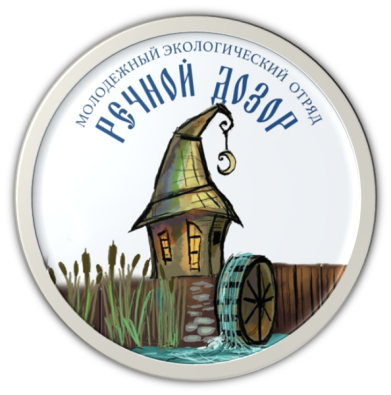 ВВЕДЕНИЕ В ПРЕДМЕТНУЮ ОБЛАСТЬ(ОПИСАНИЕ СИТУАЦИИ «КАК ЕСТЬ»)
Идея создания молодежного экологического движения «Речной дозор» зародилась год назад, когда в Центр молодежных инициатив Новооскольского городского округа  со своей инициативой пришёл председатель ТОСа по ул. Мичурина Максим Демиденко.

Он высказал озабоченность тем, что речка Беленькая, пересекающая Новый Оскол, засорена. Одному с такой проблемой не справиться, нужна помощь волонтёров.
Добровольцы не остались в стороне и провели несколько акций по очистке береговой линии в течение летнего периода. Придумалось и название такого отряда – «Речной Дозор». Художник Екатерина Алексеева нарисовала эмблему, студия «Шумные дети» сняли видеоролик.
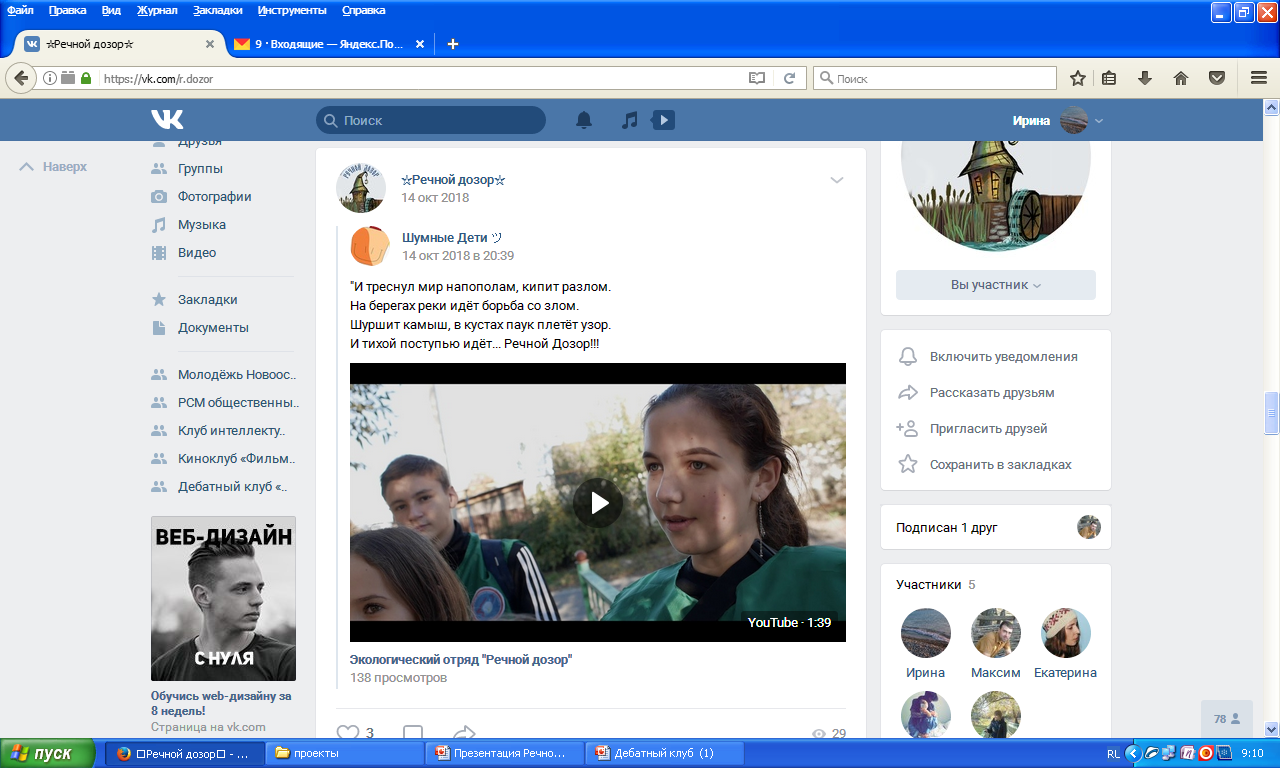 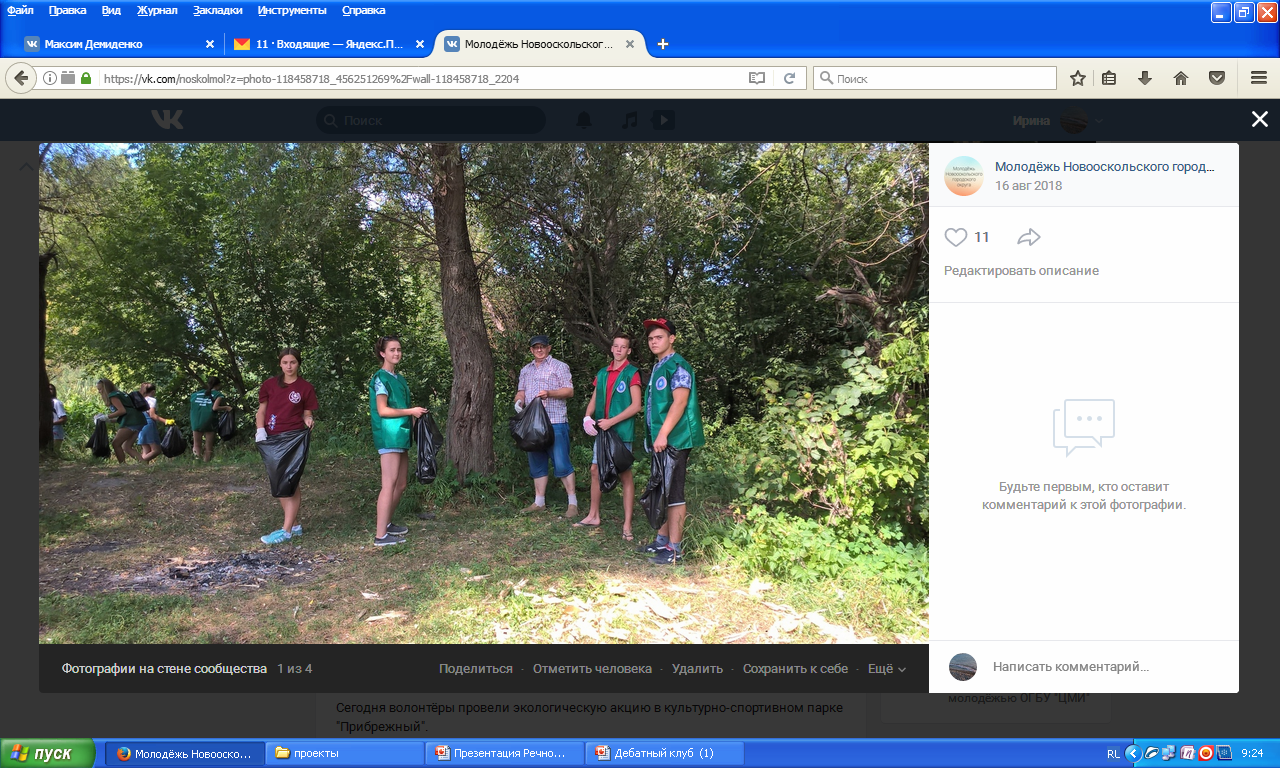 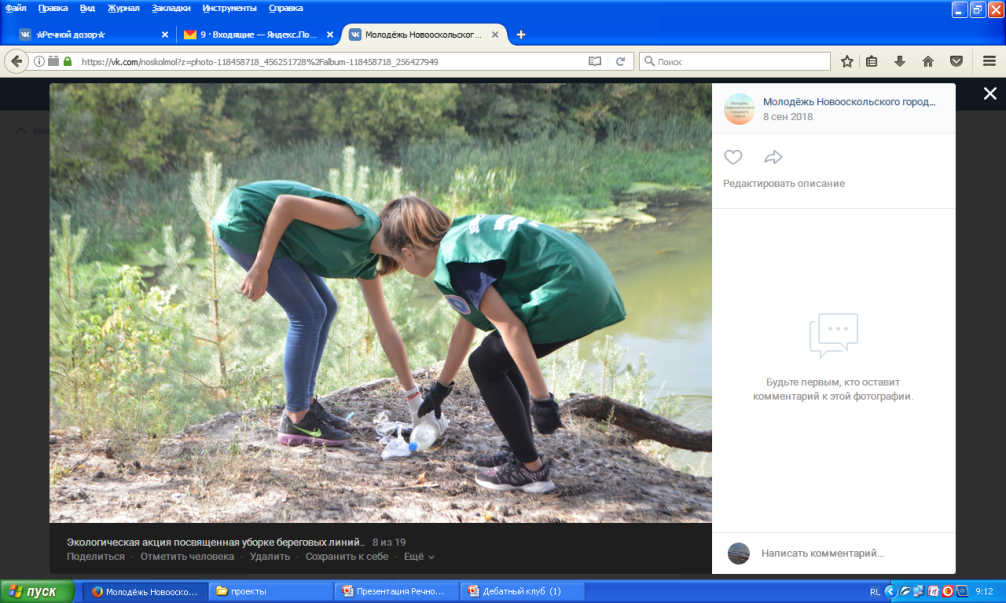 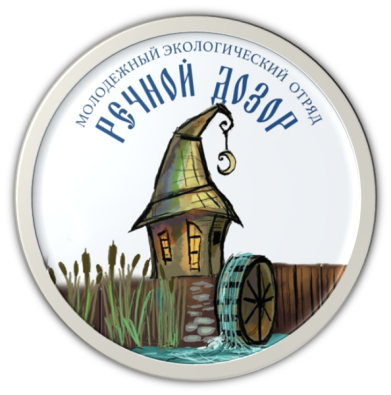 ВВЕДЕНИЕ В ПРЕДМЕТНУЮ ОБЛАСТЬ(ОПИСАНИЕ СИТУАЦИИ «КАК ЕСТЬ»)
Каждое большое дело начинается с малого, поэтому мы призываем всех участвовать в экологических акциях, проектах, действуя по принципу: вырубаете леса — посадите молодняк, потребляете воду — очистите реки, бросаете мусор – уберите за собой.
Водоёмы Новооскольского городского округа замусорены по береговым линиям, особенно в местах массового пребывания отдыхающих. 
 Для нас важно взаимодействовать с окружающим миром, положительно влиять на экологическую обстановку, сложившуюся на реках нашего города, а также развивать коммуникативные навыки общения и взаимодействия со сверстниками, приобретать новый опыт общения с разными категориями населения.
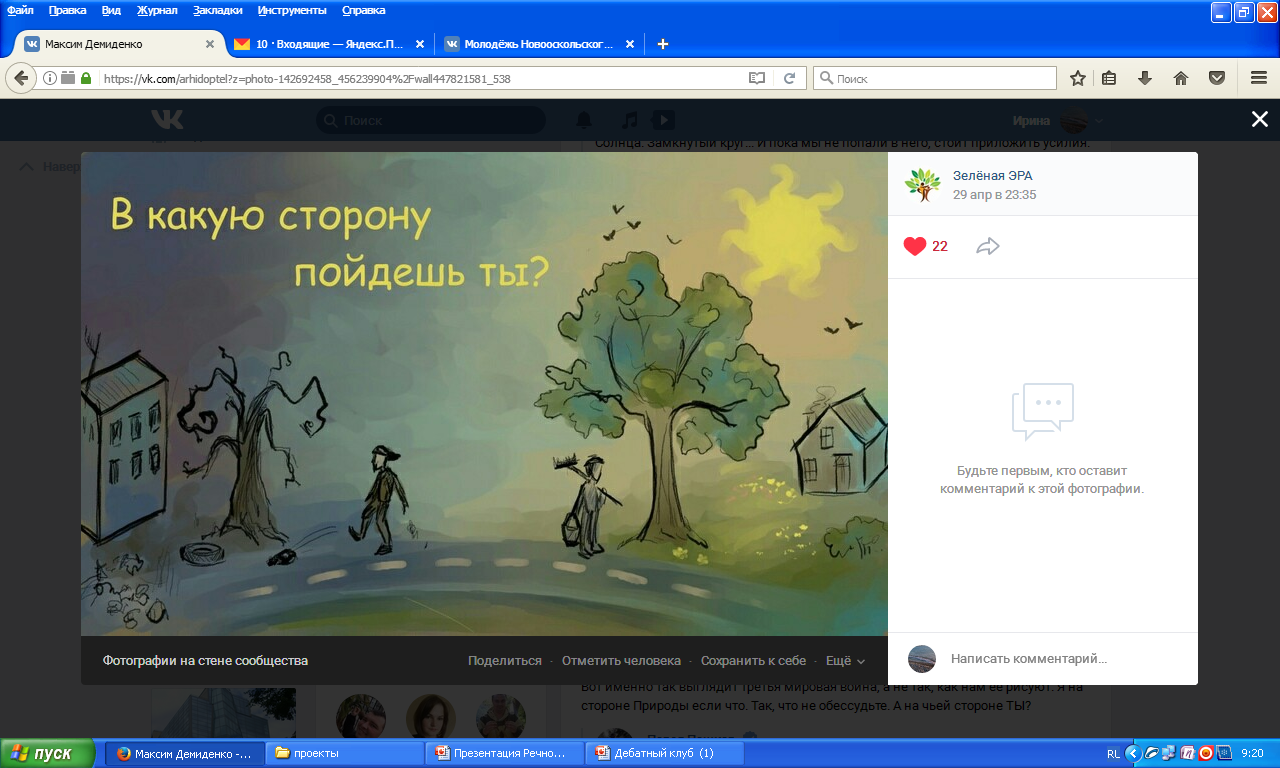 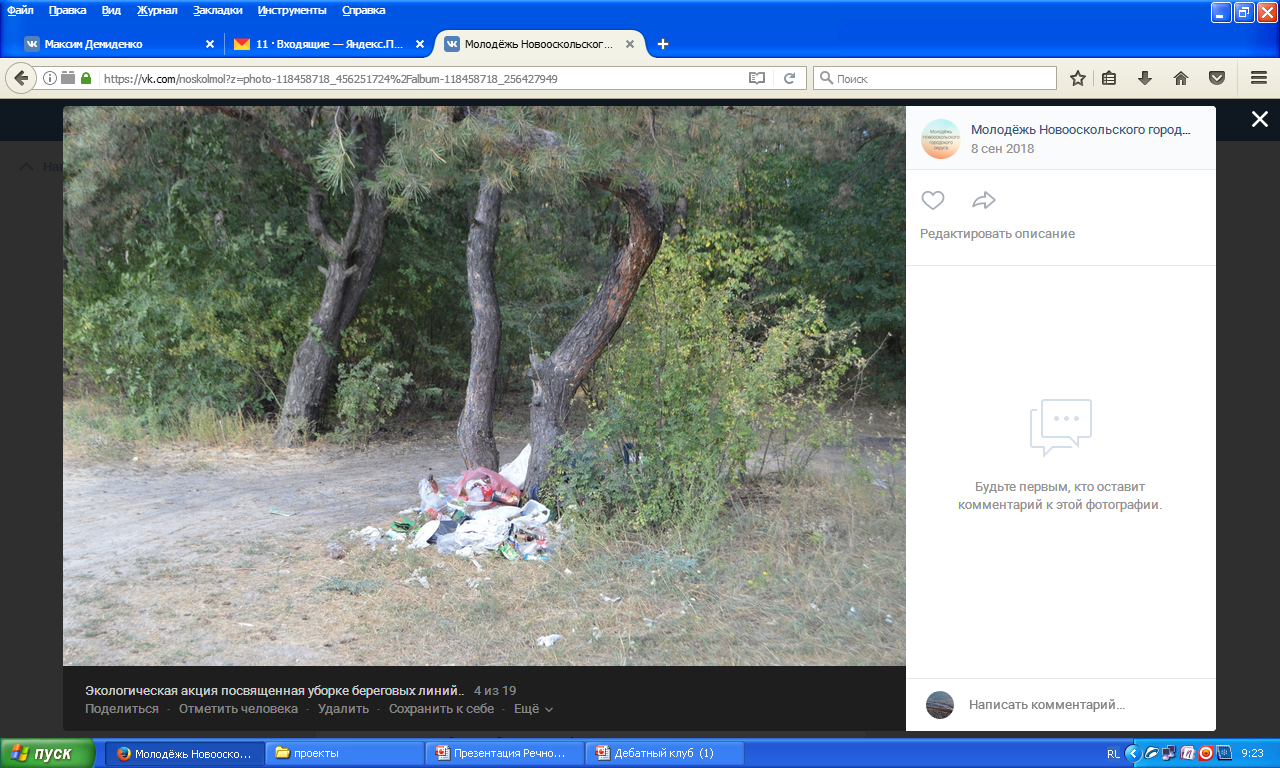 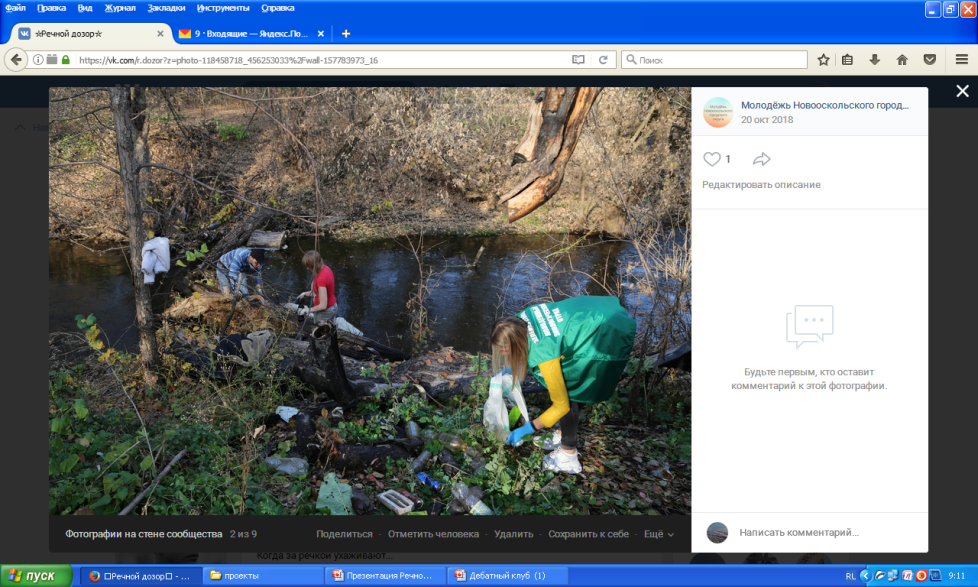 Цель и результат проекта:
ВВЕДЕНИЕ В ПРЕДМЕТНУЮ ОБЛАСТЬ(ОПИСАНИЕ СИТУАЦИИ «КАК БУДЕТ»)
Волонтёры в территориальных администрациях
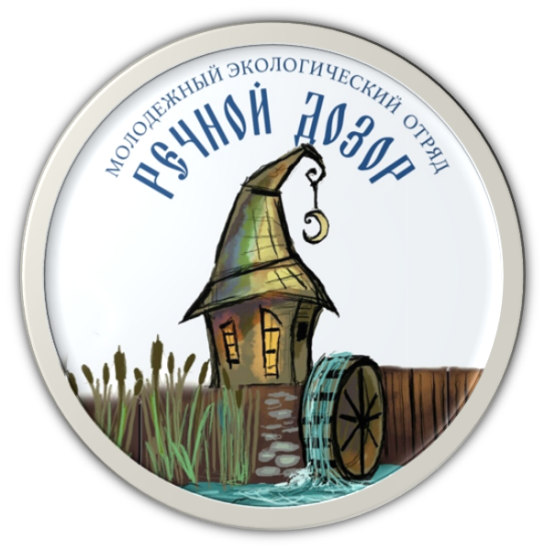 Волонтёры ЦМИ
Волонтёры колледжа
Школьные волонтёрские отряды
ТОСы
Чистые реки, повышение экологической	 культуры населения
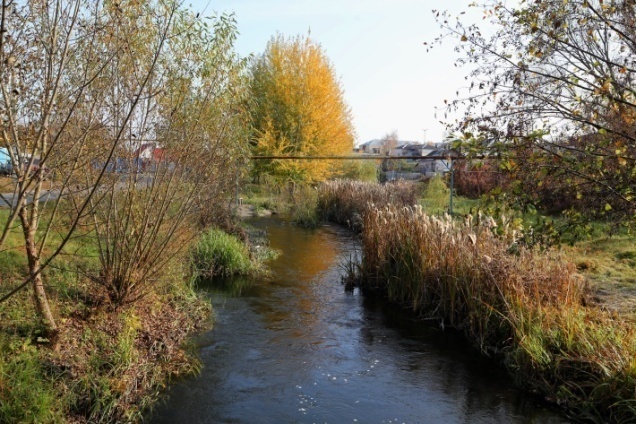 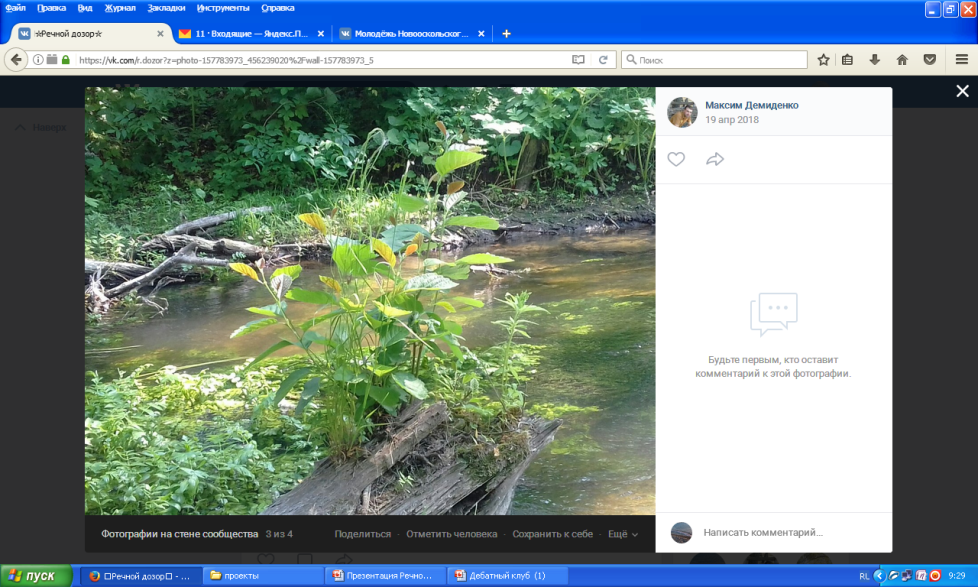 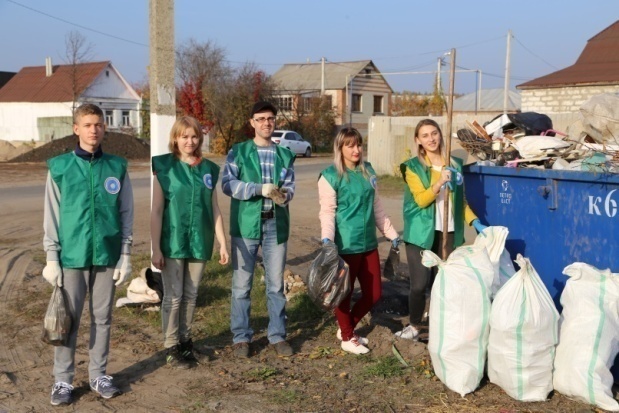 ОСНОВНЫЕ БЛОКИ РАБОТ ПРОЕКТА
ОСНОВНЫЕ БЛОКИ РАБОТ ПРОЕКТА
Бюджет проекта
КОМАНДА ПРОЕКТА